CODE DES MARCHES
Concepts et champ d’application
« Les marchés publics sont les contrats conclus à titre onéreux avec des personnes publiques ou privées par les personnes morales de droit public pour répondre à leurs besoins en matière de travaux, fournitures ou de services »
Art 2 du code des marchés publics
Définition et concept
Les marchés publics de travaux ont pour objet la réalisation de tous travaux de bâtiment ou de génie civil à la demande d'une personne publique exerçant la maîtrise d’ouvrage
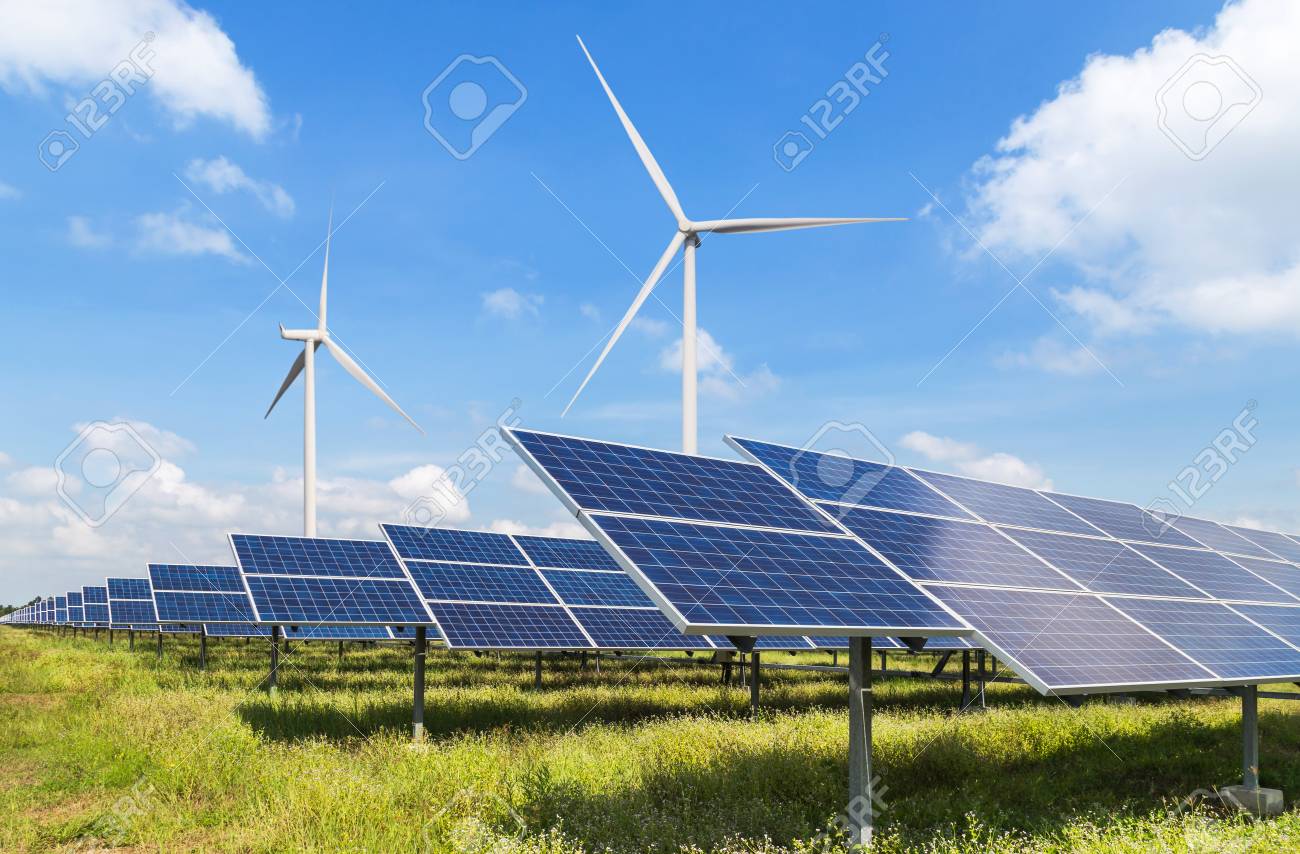 Définition et concept
Les marchés publics de fournitures ont pour objet l'achat, la prise en crédit bail, la location vente de produits ou matériels.
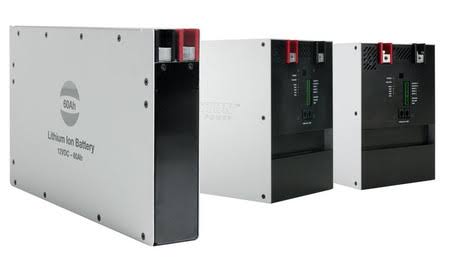 Définition et concept
Les marchés publics de services ont pour objet la réalisation de prestations de services.
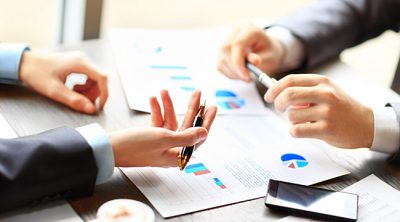 Définition et concept
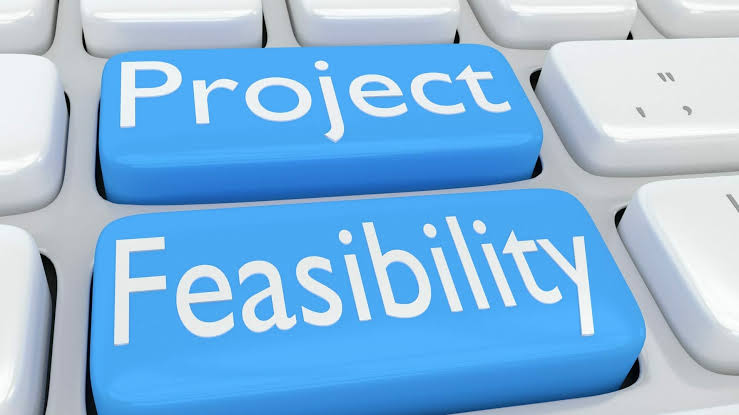 Les marchés d’études a pour objet de faire des études de maturation ( et d’exécution )  de projets ou de programmes d’équipement publics pour garantir une meilleur réalisation et exploitation.
1- LES SERVICES CONTRACTANTS (ou personnes publiques contractantes)
A- l’état : institué par
Les administrations publiques
Les institutions nationales autonomes. 
B- les collectivités territoriales: Wilayas et communes
( Art 6 du code des marchés publics )
Champ d’application
C- les établissements publics à caractère administratif 
Les établissements publics à caractère administratif ;
Les centres de recherche et de développement ;
Les établissements publics spécifiques à caractère scientifique et technologique 
Les établissements publics à caractère scientifique, culturel et professionnel 
Les établissements publics à caractère scientifique et technique
Les établissements publics de wilayas
Champ d’application
D- Les établissements publics à caractère industriel et commercials 
	Ce sont les établissements publics à caractère industriel et commercials sont chargés de la réalisation d'une opération financée. totalement ou sur concours temporaire ou sur concours définitif de l’état.
E- Les entreprises publiques économiques
	Ce sont les entreprises publiques lorsqu’elles sont chargées de la réalisation d'une opération financée, totalement ou partiellement sur concours temporaire ou sur concours définitif de létat.
Champ d’application
1- LIBERTE D'ACCES A LA COMMANDE PUBLIQUE
	
		Principe selon lequel toutes les personnes ayant intérêt peuvent librement se porter candidates aux  marchés publics à la condition qu'elles ne soient pas sous le coup des interdiction de soumissionner prévues par la règlementation des marchés publics.
Les principes fondamentaux de l’achat public
1- LIBERTE D'ACCES A LA COMMANDE PUBLIQUE
	Il  se traduit par l’interdiction de :
écarter un candidat en se fondant sur des considérations autres que celles que la réglementation des marchés publics impose 
exclure un candidat qui remplit toutes les conditions requises par la réglementation des marchés publics
de prévoir une exigence discriminatoire ou contrainte favorisant tel ou tel candidat
Les principes fondamentaux de l’achat public
1- LIBERTE D'ACCES A LA COMMANDE PUBLIQUE
	Par conséquent la personne publique contractante doit :
- Donner au marché qu'elle veut passer une large publicité
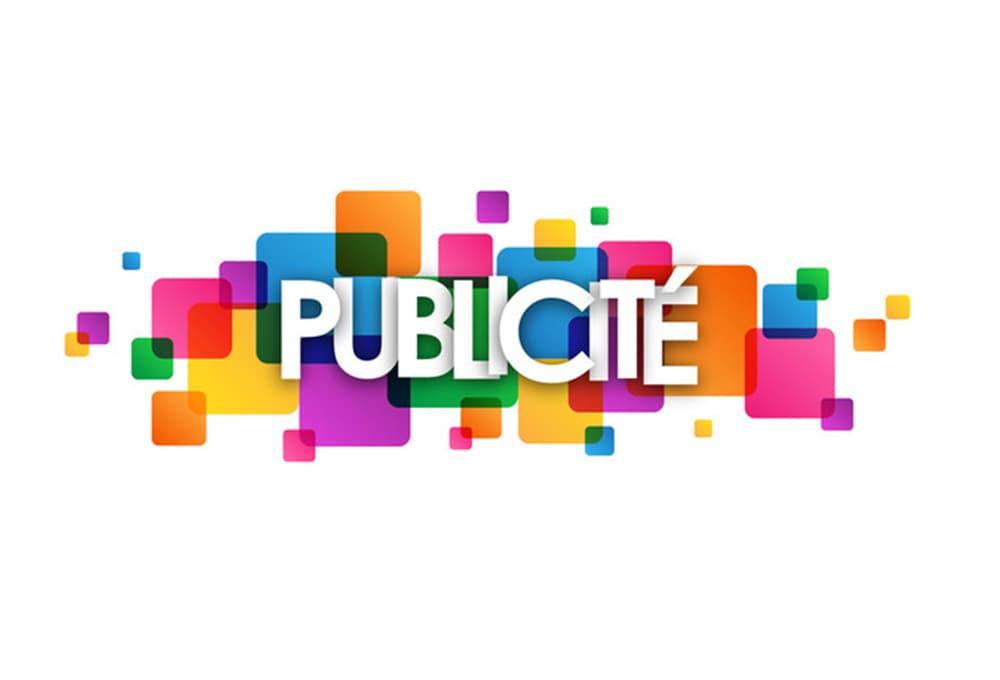 Les principes fondamentaux de l’achat public
1- LIBERTE D'ACCES A LA COMMANDE PUBLIQUE
	- faire en sorte que le délai accordé pour la préparation des offres soit suffisant
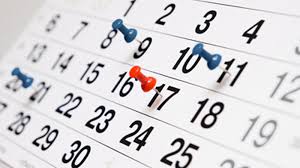 Les principes fondamentaux de l’achat public
1- LIBERTE D'ACCES A LA COMMANDE PUBLIQUE
fixer au préalable des règles de jeu claires et objectives au regard de l'information sur les conditions du marché .
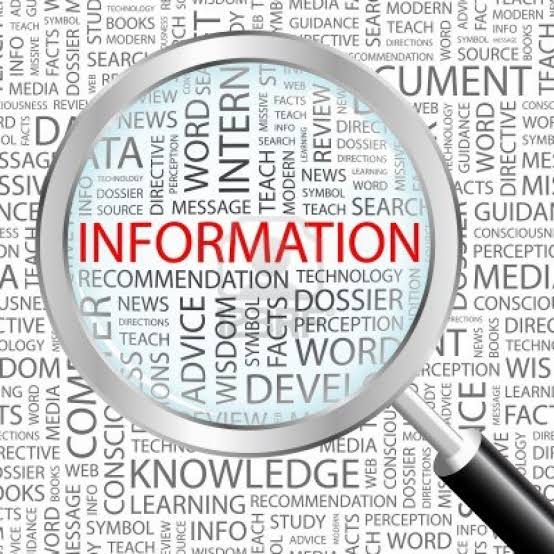 Les principes fondamentaux de l’achat public
1- LIBERTE D'ACCES A LA COMMANDE PUBLIQUE
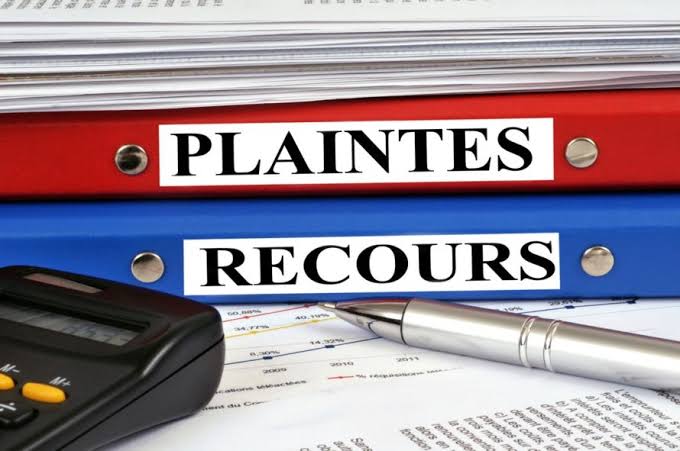 donner aux concurrents la possibilité de se défendre en cas d'éviction injustifiée
Les principes fondamentaux de l’achat public
2-  L'EGALITE DE TRAITEMENT DES CANDIDATS
	
		Principe selon lequel le service contractant réserve à tous les candidats, sans discrimination ni favoritisme, les mêmes modalités de publicité et de mise en concurrence de manière à attribuer le marché au regard de l’intérêt économique et financier de la collectivité publique.
		Donc il est exigé de se conformer à ce qui suit :
Les principes fondamentaux de l’achat public
2-  L'EGALITE DE TRAITEMENT DES CANDIDATS
	
		- une véritable mise en concurrence des candidats par tous moyens appropriés notamment par la publicité par voie de presse et, le cas échéant, par affichage l'avis d'appel d'offres ,
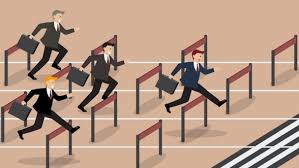 Les principes fondamentaux de l’achat public
2-  L'EGALITE DE TRAITEMENT DES CANDIDATS
	
		- la mise à la disposition des candidats d'une documentation complète et précise et leur permettant d’étudier , d’établir et de présenter des offres correctes
             - la fixation d'un délai pour la préparation des offres suffisant pour permettre concurrence de jouer pleinement
Les principes fondamentaux de l’achat public
2-  L'EGALITE DE TRAITEMENT DES CANDIDATS
			- la possibilité donnée à la commission d'ouverture des plis d'inviter les soumissionnaires à compléter leurs offres techniques et à la commission d'évaluation des offres de demander aux soumissionnaires des clarifications des précisions sur leurs offres
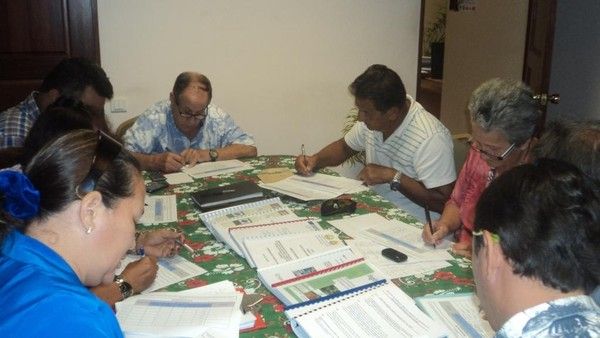 Les principes fondamentaux de l’achat public
2-  L'EGALITE DE TRAITEMENT DES CANDIDATS
	le choix du cocontractant sur la base de critères de sélection et de critères d'attribution et d'une méthodologie prévus dans le cahier des charges de l’appel d'offres ou du gré à gré après consultation ,
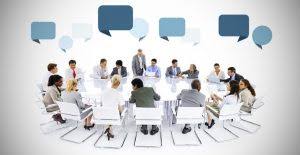 Les principes fondamentaux de l’achat public
3-  LA TRANSPARENCE DES PROCEDURES
	
		Ce sont les dispositions liées aux étapes procédurales permettant I‘accessibilité de l’information pour tous les opérateurs économiques qui ont intérêt à passer un marché public.

		A ce sujet il est impératif de respecter les règles suivantes  :
Les principes fondamentaux de l’achat public
3-  LA TRANSPARENCE DES PROCEDURES
		- la publication, au début de chaque exercice, du programme prévisionnel des projets jets à lancer durant l'exercice considéré
             - l’annonce de l'appel à la concurrence (publication de l'annonce par voie de presse, du bulletin officiel des marchés de l'opérateur public. d'affichage ou sur site internet)
             - la disponibilité de la documentation contenant les informations utiles à l'étude (cahier des charges, instructions aux soumissionnaires, critères de choix du partenaire cocontractant, etc.) :
Les principes fondamentaux de l’achat public
3-  LA TRANSPARENCE DES PROCEDURES
la définition du jour de dépôt des offres et de l'heure limite de dépôt des offres 
la définition du jour d'ouverture des plis et de l'heure  et du lieu d'ouverture des plis 
- la concordance des dates de dépôt des offres et d'ouverture des plis :
- la participation du public et des soumissionnaires à l'ouverture des plis
- la publication de l'avis d'attribution provisoire du marché
Les principes fondamentaux de l’achat public
3-  LA TRANSPARENCE DES PROCEDURES
- l'existence des voies de recours (recours précontractuel) 
- la motivation des rejets des offres
- l'institution du délai d'attente.
Les principes fondamentaux de l’achat public
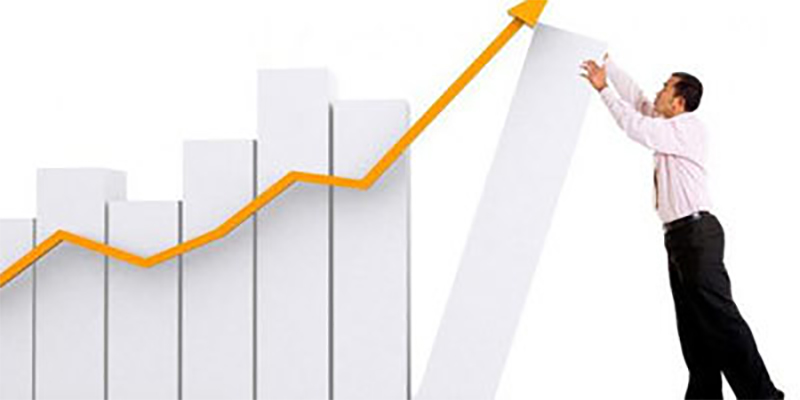 Objectifs et efficacités
l'efficacité de la commande publique, c'est-à-dire la recherche de la meilleure offre (meilleure qualité et moindre coût), et la bonne utilisation des fonds publics, c'est-à-dire la gestion optimale des fonds
3-  Notion d’offre économiquement la plus avantageuse :
		En entend par la Notion d’offre économiquement la plus avantageuse, l'offre qui aura le meilleur résultat total, et garantit au service contractant le meilleur rapport qualité/prix
Les principes fondamentaux de l’achat public
3-  Notion d’offre économiquement la plus avantageuse :
		En entend par la Notion d’offre économiquement la plus avantageuse, l'offre qui aura le meilleur résultat total, et garantit au service contractant le meilleur rapport qualité/prix
Les principes fondamentaux de l’achat public
3-  Notion d’offre économiquement la plus avantageuse :
		pour cette raison l’adjudicateur est censé de prendre davantage d’autres critères pour sélectionner l’offre la plus favorable économiquement, et parmi les critères à considérer dans l’attribution du marché on peut citer à titre d’exemple : 
la convenance de la prestation, 
les délais, 
la valeur technique,
l'esthétique, 
les coûts d'exploitation, 
le développement durable, 
la créativité, 
le service après-vente,
l'infrastructure
Les principes fondamentaux de l’achat public
3-  Notion d’offre économiquement la plus avantageuse :
		A l’issue de la procédure de choix du soumissionnaire, le service contractant, en vue que l’offre soit la plus avantageuse économiquement, peut recourir à l’une des méthodes suivantes :
1/ le choix de l’offre se fera sur la base de plusieurs critères y compris :
- la qualité ;
- les délais d’exécution ou de livraison ;
- le prix, le coût global d’acquisition et d’utilisation ;
- le caractère esthétique et fonctionnel ;
Les principes fondamentaux de l’achat public
3-  Notion d’offre économiquement la plus avantageuse :
les performances en matière sociale, pour promouvoir l’insertion professionnelle des personnes exclues du marché du travail et des handicapés, et les performances en matière de développement durable ;
la valeur technique ;
le service après-vente et l’assistance technique ;
les conditions de financement, le cas échéant, et la réduction de la part transférable offertes par les entreprises étrangères.
D’autres critères peuvent être utilisés, à condition qu’ils soient spécifiés dans le cahier des charges de l’appel à la concurrence.
Les principes fondamentaux de l’achat public
3-  Notion d’offre économiquement la plus avantageuse :
2-/ le choix de l’offre se fera uniquement sur critère prix, lorsque l’objet du marché le permet.
Encore, et en vertu de l’article 206 du décret n° 15-247 le service contractant peut recourir, dans le cas de l’acquisition de fournitures et des prestations de services courants conformément au principe de choix de l’offre économiquement la plus avantageuse, comme suit :
soit en procédant aux enchères électroniques inversées, qui permet aux opérateurs économiques de réviser leur prix à la baisse ou d’autres éléments quantifiables de leur offre,
soit aux catalogues électroniques des soumissionnaires, dans le cadre d’un système d’acquisition permanent, en exécution d’un contrat programme ou d’un marché à commandes.
Les principes fondamentaux de l’achat public